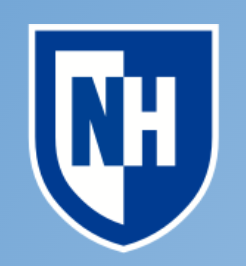 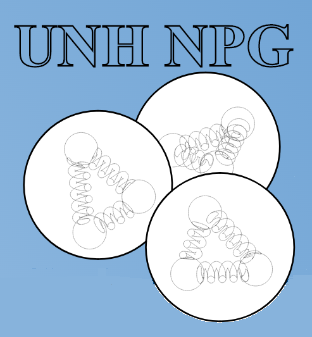 DNP @ UNH: Vector and Tensor Polarization Extraction from Line-Shape Analysis
Michael McClellan
Department of Physics, University of New Hampshire, Durham, NH 03824
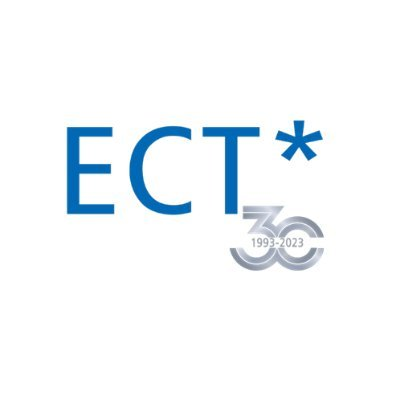 Background
Solid Polarized Target Group at UNH
developing dynamically polarized target 
measure spin-structure & tensor spin observables 
AZZ, T20 and b1
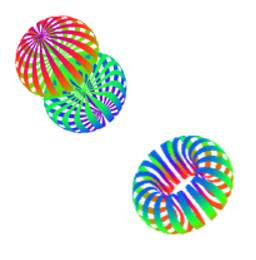 E. Long et al., C-12-15-005 PAC 44 (2016)
Proton Signals
Spin polarized protons: low T, high B → energy gap between spin states → uneven distribution
Thermal equilibrium (TE) signal – can be enhanced
Detectable through nuclear magnetic resonance (NMR)
Area under curve → % vector polarization (PZ)
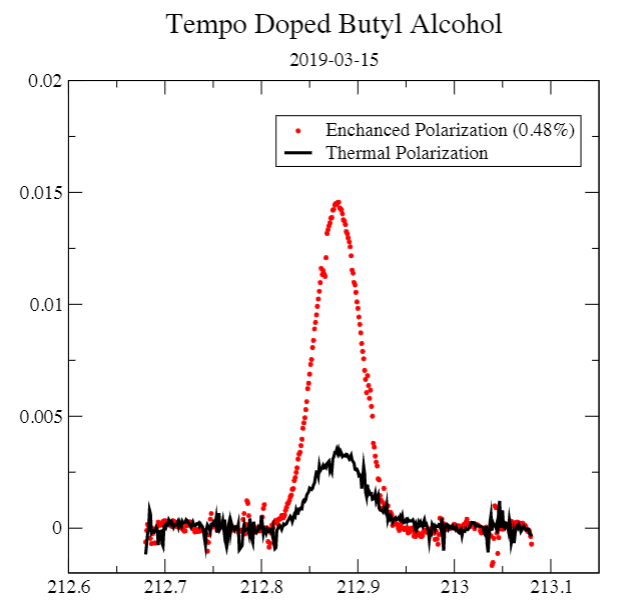 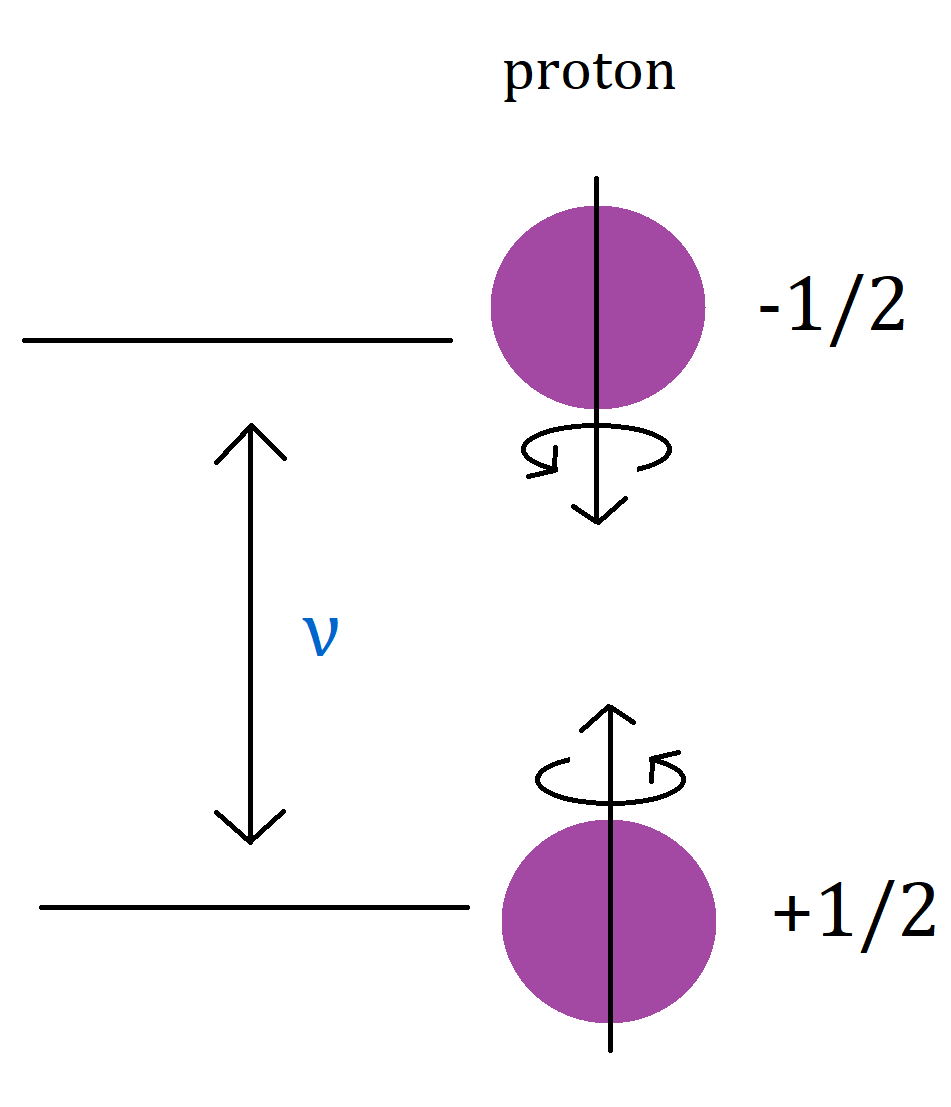 One of our first signals!
Deuteron Signals
Deuteron signal (with quadrupole splitting) more complex: 
One curve for -1 → 0, another for   0 → +1 – sum gives PZ, difference gives PZZ
Curves span quadrupole angle distrubtion, 0-90° (up to 180° doubles back)
Ideally, NMR signal would be compared to TE signal and scaled
TE integral is physical quantity dictated by B, T
At 5T & 1K: PZ for deuteron ~ 0.08% - on level of noise for our lab
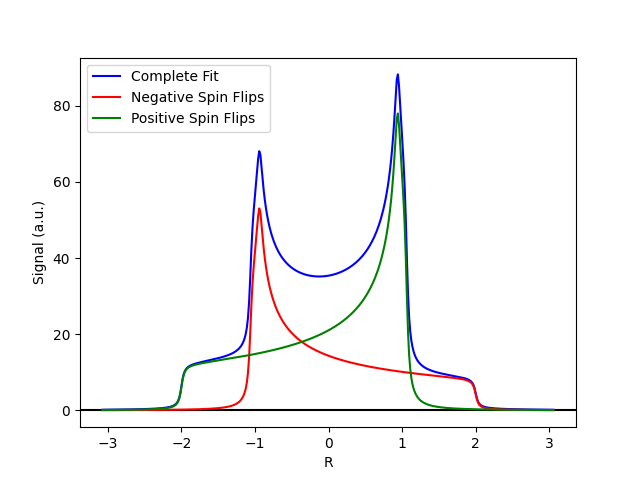 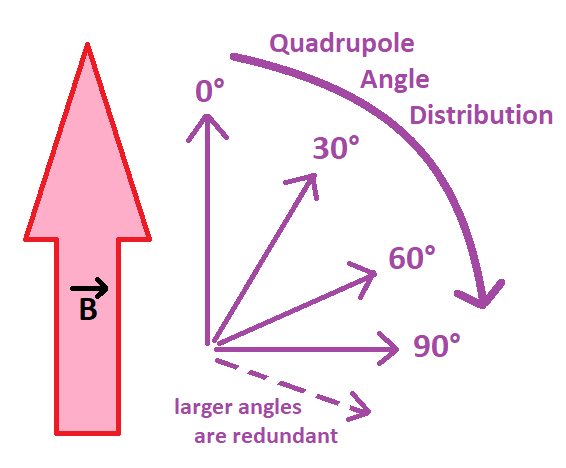 Simulating Spin Flips
Macro that directly simulates spin flips for a given polarization
Can use to explore new avenues for increasing PZZ
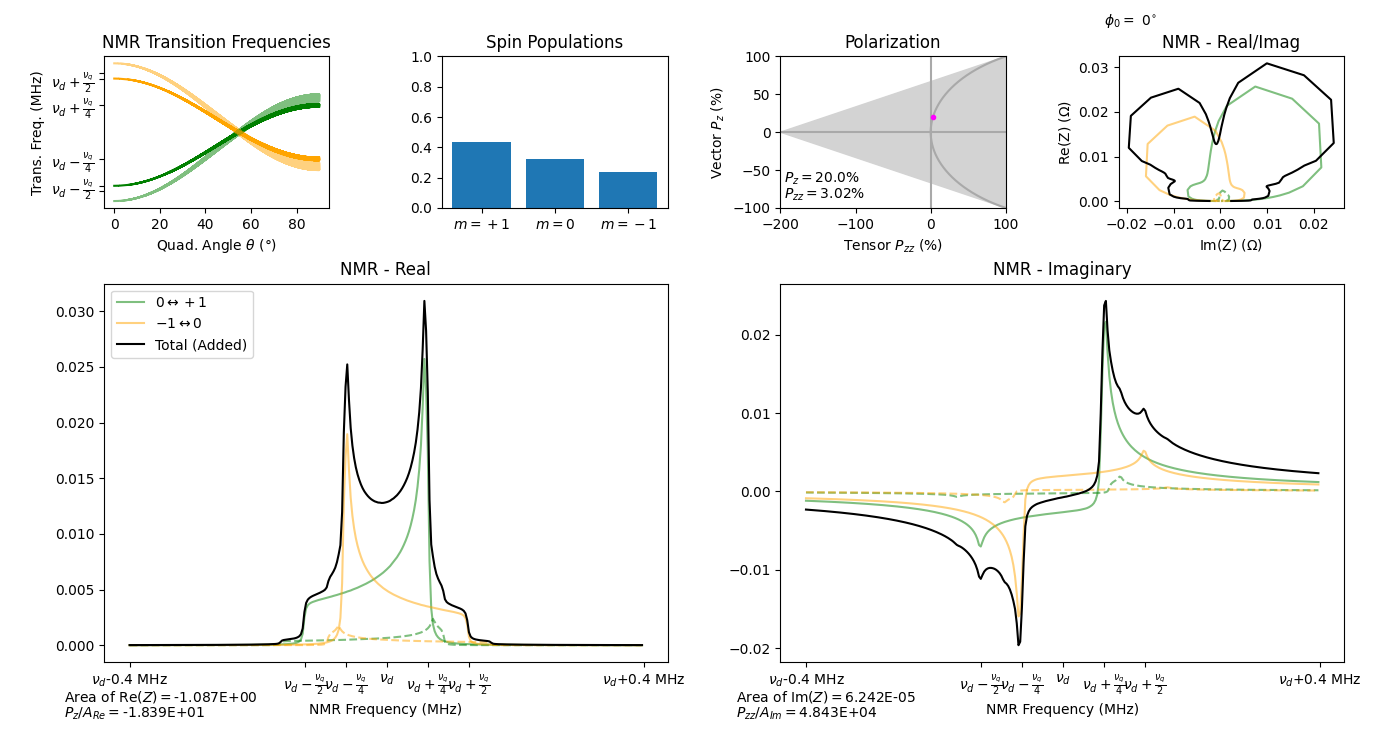 Plots from code by Elena Long, drawing on: M. H. Cohen et al., Solid State Physics 5, 321 (1957)
NMR Analysis
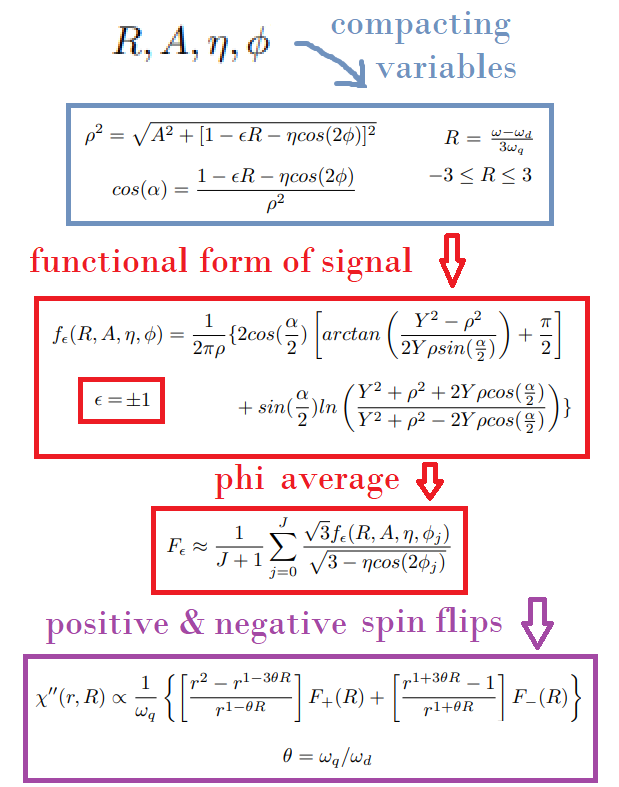 Without reliable TE, curve fit NMR lineshape to known formula from Dulya, et al.
At high PZ, physical parameters can be extracted – B, T not required!
With parameters, curve fit for r across timespan for data taking
Naively, ratio of peak heights of signal
Instead of area method, r is used for ratio method to find both PZ and PZZ


In materials with different bonds to deuterium (e.g. butanol – C and O bonds), set of curves for each bond type
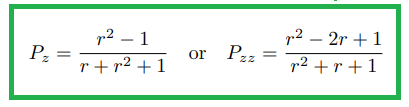 C. Dulya et al., Nuclear Instruments and Methods in Physics Research A 398 (1997)
NMR Analysis
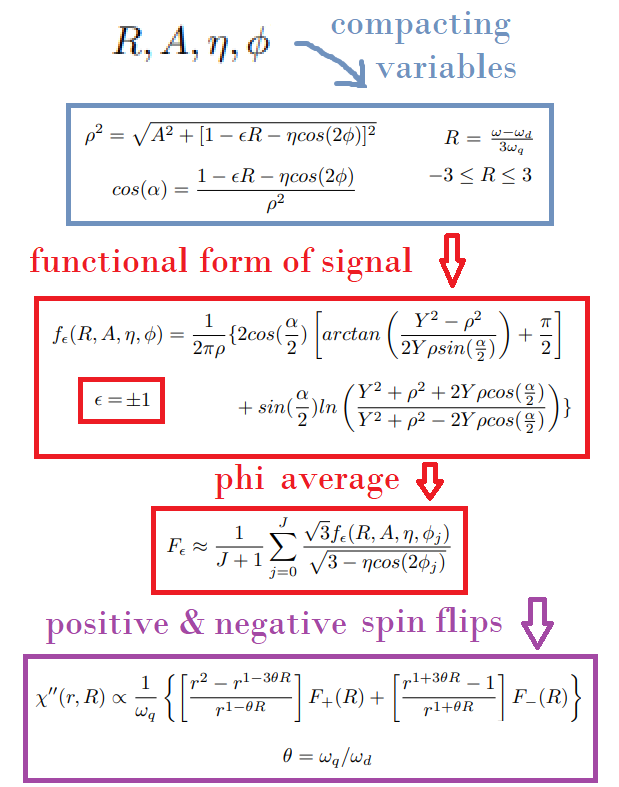 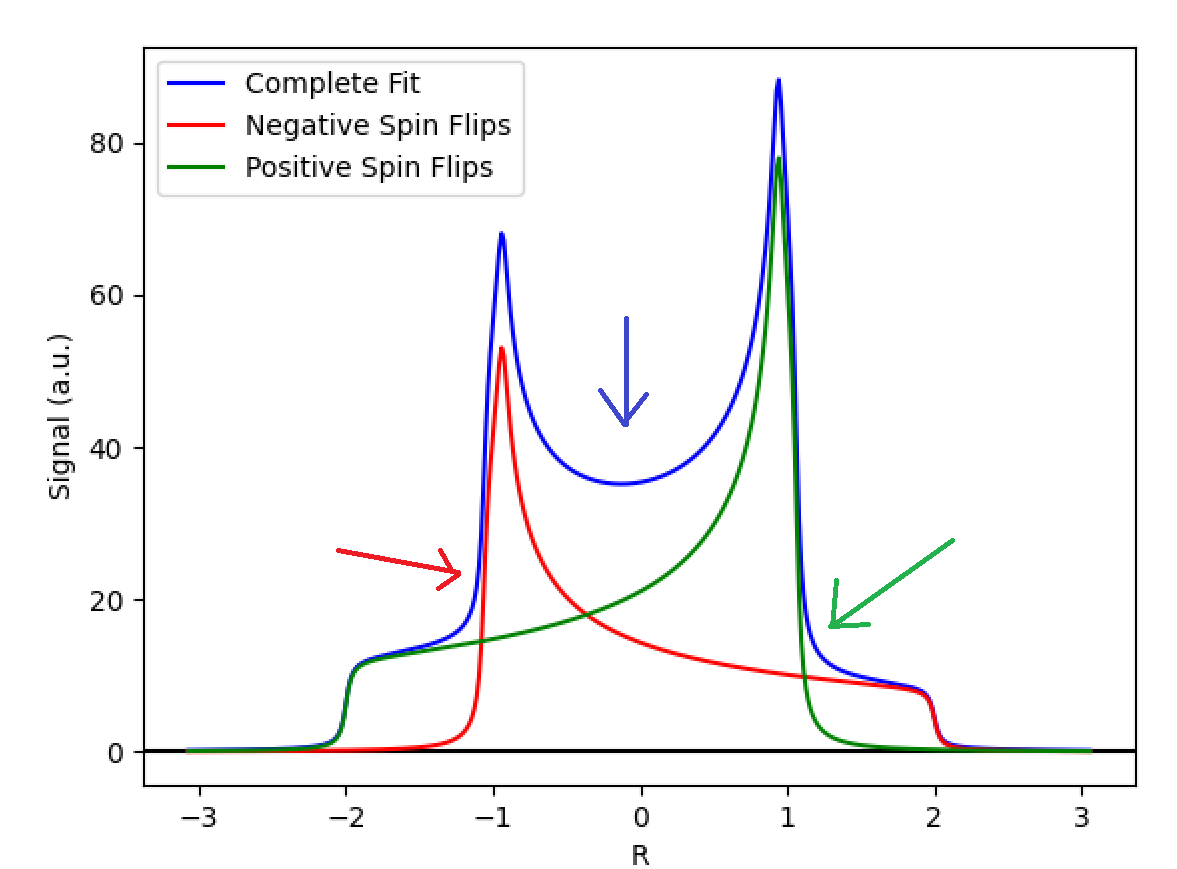 χ’’
F+1
F-1
C. Dulya et al., Nuclear Instruments and Methods in Physics Research A 398 (1997)
Data Analysis
Passing deuteron signal data through curve fitting routine based on Dulya yields good fit
Component spin-flip curves can be reconstructed from curve fitting parameters
Can perform both area and ratio methods!
Passing simulated data through routine extracts PZ that agrees with input!
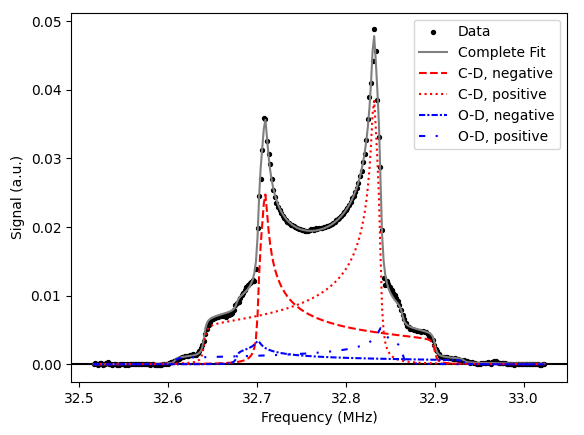 PRELIMINARY
PZ = 28.2%
PZZ = 6.1%
Real & Imaginary Analysis
Issue with Dulya – “false asymmetry” – seems artificial – why not just fit both real and imaginary parts of signal?
Two different parts to signal – absorptive and dispersive – rotate between through phase angle
Real = χ’’ cosθ - χ’ sinθ 
Imag. = χ’’ sinθ + χ’ cosθ
Changes for dispersive:
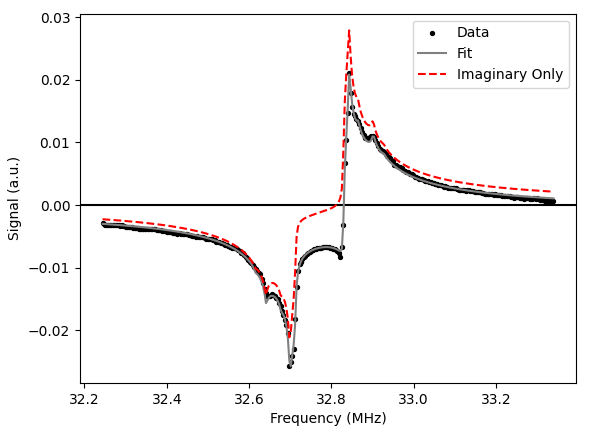 PRELIMINARY
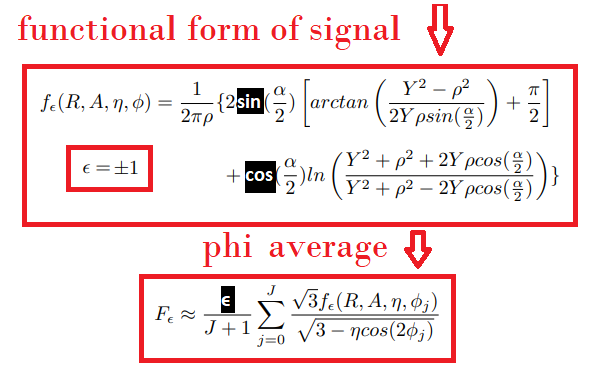 Real & Imaginary Analysis
Preliminary agreement between PZ and PZZ taken from real and imaginary signals!
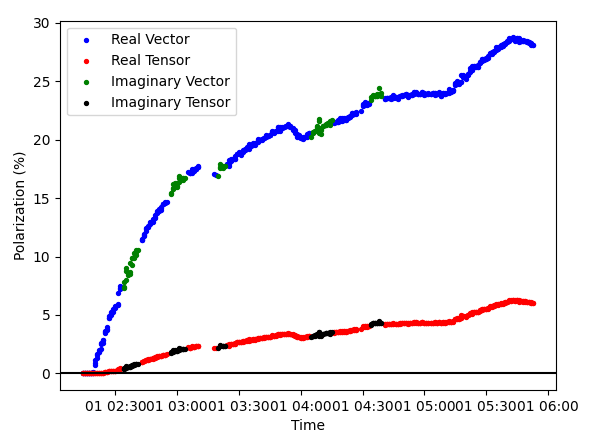 VERYPRELIMINARY
Increasing PZZ
Increasing PZ via mm-wave enhancement naturally gives PZZ 
Signal skews as it gets bigger
To increase further, can use hole-burning: separate solenoid fires at specific frequency to drive spin flips – increase area difference
Lose some PZ but for AZZ, PZZ is more important
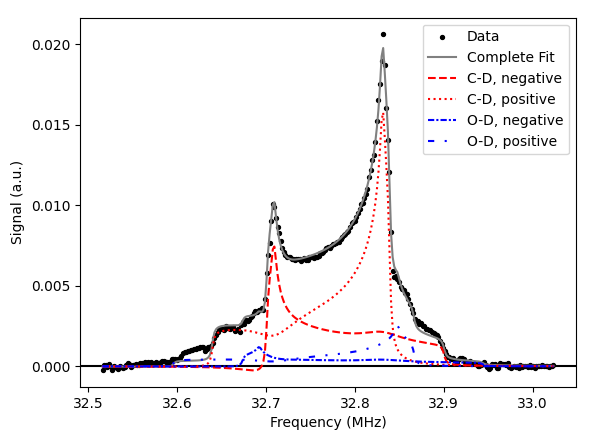 Other options:
Rotating target cup
Solid crystal of ND3
PRELIMINARY
Future Goals
Reach PZZ of ~30% in deuterated ammonia
Continue with hole-burning
Use EPR to focus mm-wave frequencies
Add hole-burning to curve-fitting method – in progress!
Continue simulations:
Can component spin-flip signals be separated in frequency?
Reduce signal width by manipulating quadrupole angles in material
Acknowledgments
UNH DNP PIs: 
Elena Long
Nathaly Santiesteban
Karl Slifer
UNH DNP collaborators: 
Anchit Arora
David Ruth
Zoe Wolters
Allison Zec
This work is supported by the Dept. of Energy Grant DE-FG02-88ER40410.
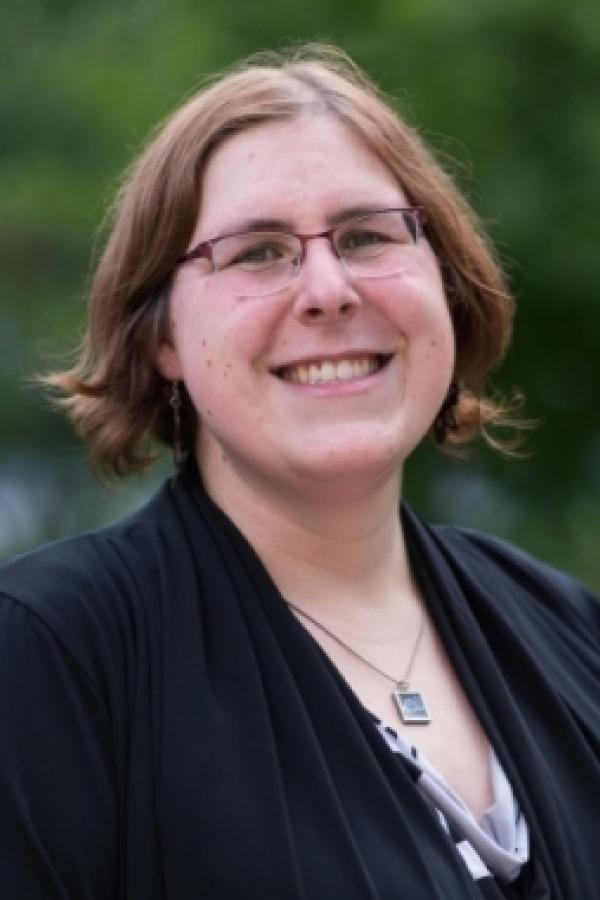 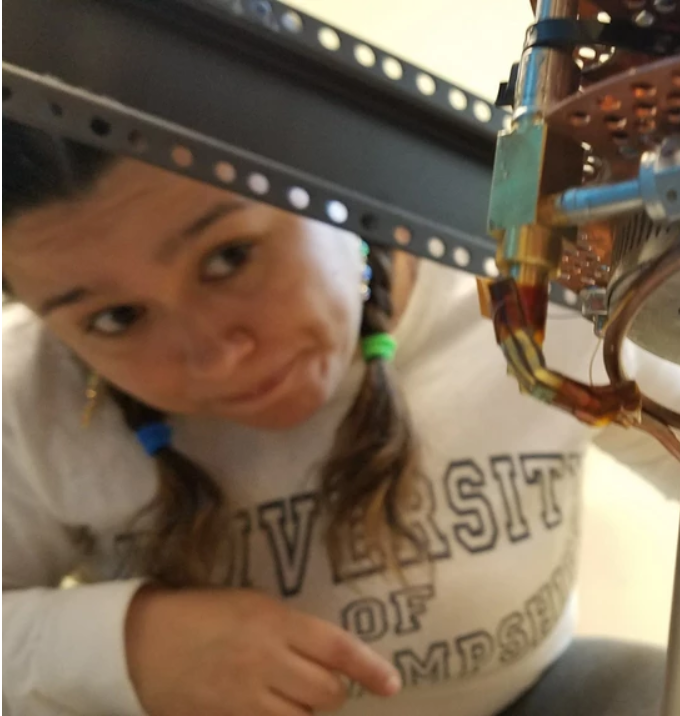 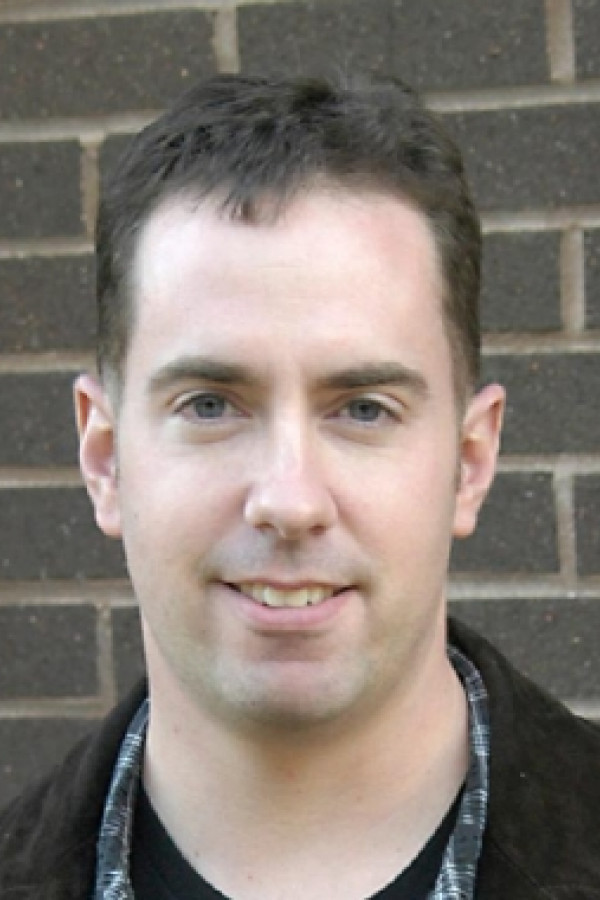 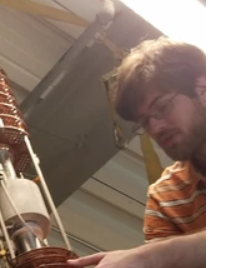 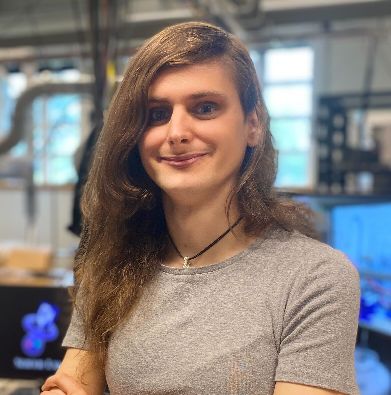 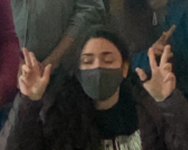 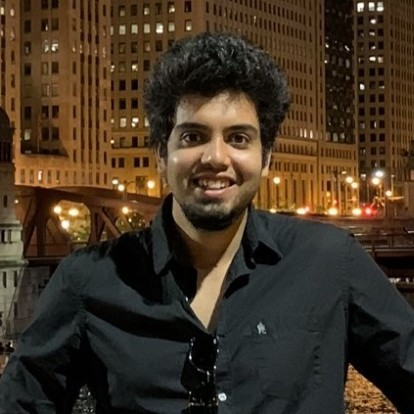 Deuteron-Electron Energy Levels
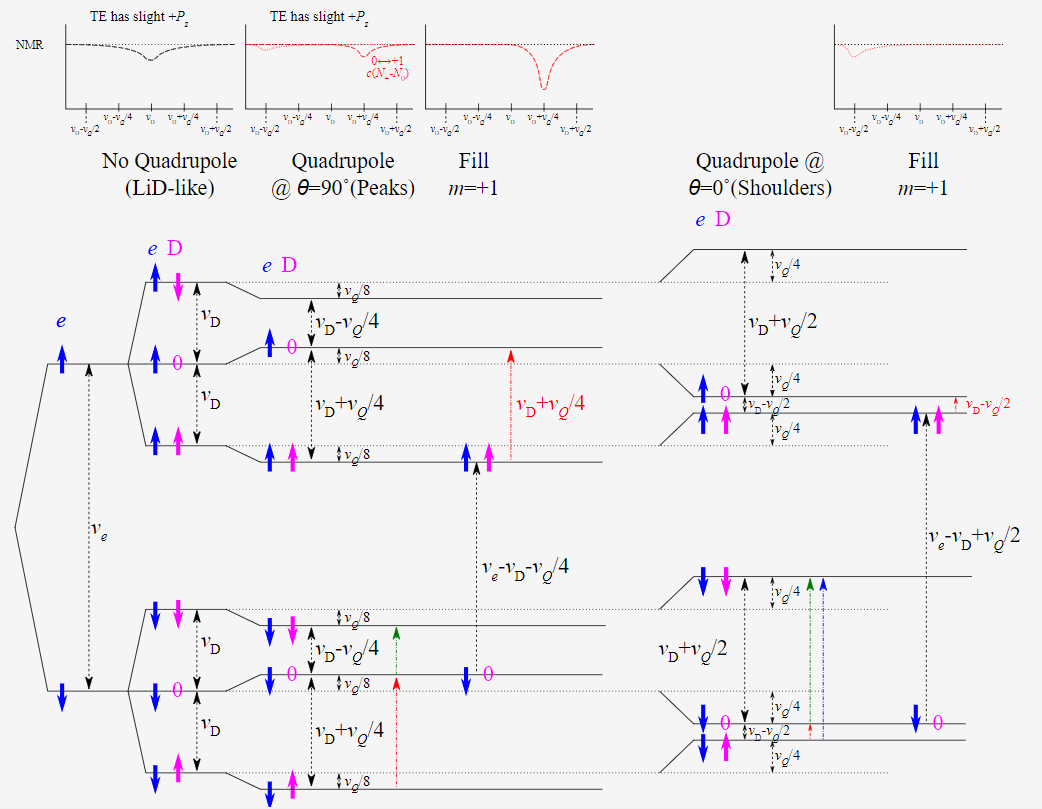